Nometnes personāls.Personāla vadība-komplektēšana, vadība, atbildību sadale. Nometnes vietas izvēle, materiāli tehniskā bāze, loģistika, drošības jautājumi
Āra dzīves apmācību centra «Pelēkais vilks» nometņu vadītājs Nils Klints
2022
Kas var ietekmēt  bērnu, kurš nonācis nometnē?
Ietekmējošie faktori.
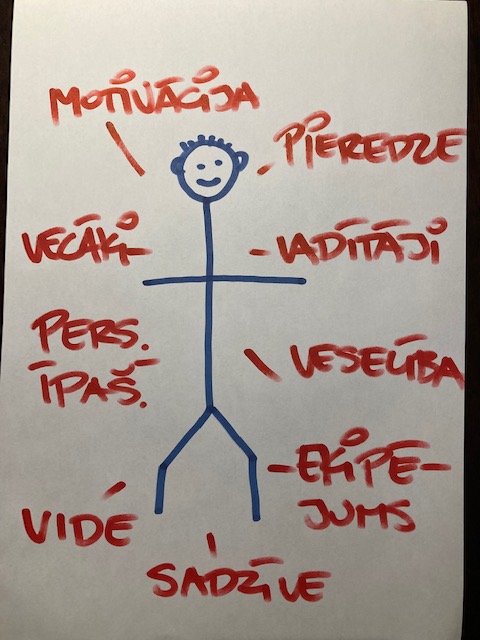 Nometnes realizāciju ietekmējoši faktori
Informācijas apmaiņa ar vecākiem pirms nometnes.
Riski


Detalizēta  E- sarakste
Vecāku sapulces
Nometnes realizāciju ietekmējoši faktori
Atbilstošs un pilnībā nokomplektēts  ekipējums.
Nometnes realizāciju ietekmējoši faktori
Ierašanās nometnē 

Nometnes noteikumi

Nometnes  vienošanās
Starp dalībniekiem un vadītājiem
Vadītājiem savā starpā

Iepazīšanās ar 
                  nometnes vietu
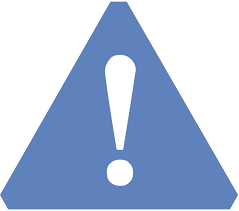 Nometnes realizāciju ietekmējoši faktori
Nometnes personāla un dalībnieku «ledus laušana»
Iepazīšanās un komunikācijas veicināšana.
Nometnes realizāciju ietekmējoši faktori
Info par dalībnieka veselības stāvokli

 īpatnībām uzvedībā

 ēšanas paradumiem

aspekti, ja bērns negrib palikt nometnē
Nometnes personals un tā atbildības:
Ar personālu vienoties:
Par noteikumiem
Par savstarpējām attiecībām
Par programmas kvalitāti un personīgo attieksmi
Ikdienas atgriezenisko saiti – personīgo, programmisko
Pieredzes izglītība
Kas tas ir?
Kā to panākt?
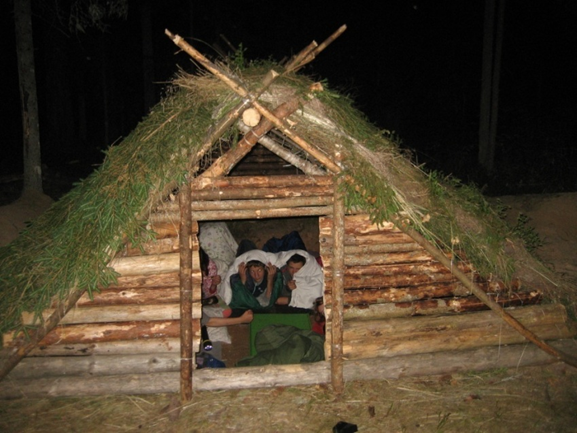 Kolba uz pieredzi balstītasmācīšanās cikls
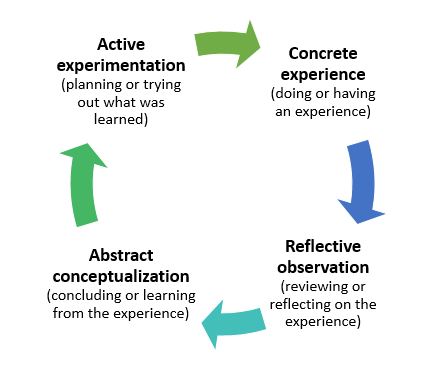 Drošības aspekti nometnē
Drošība saskarsmē ar vadītājiem un citiem nometnes dalībniekiem
Drošības aspekti nometnē
Infrastruktūras un apkārtnes drošība
Vieta, kur nakšņosim
Dažādi bīstami objekti
Drošības aspekti nometnē
Mežs 
Pārgājieni un nakšņošana ārpus nometnes
Kukaiņi
Tumsa
Uguns
Drošības aspekti nometnē
Ūdens tilpnes 
 Peldēšanās
Apkārtējā saimnieciskā darbība
Uz ceļiem
Tuvākās apdzīvotās vietas
Cits
Drošības aspekti nometnē
Medicīna,
Atbildīgais par drošību, 
Epidemioloģiskā drošība un higiēna
Sakaru sistēmas 
Sadarbība ar dienestiem